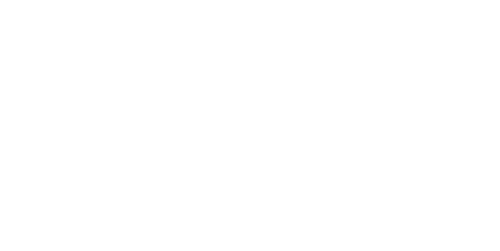 План импортозамещения Минкомсвязи и корпоративная платформа на базе отечественных операционных систем


Владимир РубановПрезидент и генеральный конструктор
НТЦ ИТ РОСА «Российские операционные системы»
Технологическая независимость программного обеспечения
Триада тех. независимости ПО (необходимые компоненты в контуре)
Исходные коды
Инфраструктура разработки и сборки
Локальные специалисты(как минимум - поддержка, доработка функционала, исправление ошибок)
Владимир Рубанов (ROSA) - План импортозамещения Минсвязи 2015
2 из 16
Open-source + «своё с нуля» = OK
Технологически независимое ПО на основе комбинации:
Доработанных свободных (open-source)международных компонентов 
Собственных разработок «с нуля» (постепенно можно повышать долю)
Локальная инфраструктура разработки
Международное сотрудничество в обе стороны (пока есть возможность)
Меритократическое влияние
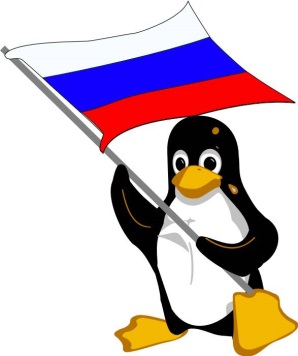 Владимир Рубанов (ROSA) - План импортозамещения Минсвязи 2015
3 из 16
Совмещаем свободу и контроль
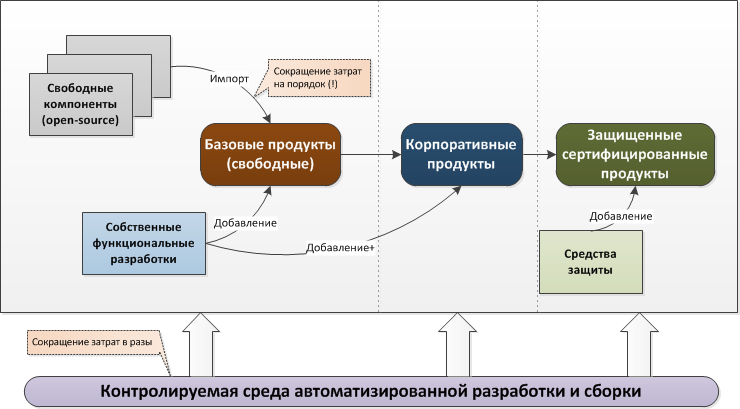 Владимир Рубанов (ROSA) - План импортозамещения Минсвязи 2015
4 из 16
[Speaker Notes: Берем за основу открытые (open-source) компоненты, разрабатываемые совместно мировым сообществом, которые мы можем полноправно (технически и юридически) модифицировать и распространять в составе своих решений. 
Добавляем свои фирменные модули, проводим доработки открытых компонентов и интегрируем все вместе в единые продукты под брендом ROSA.
Проводим доработки по безопасности и сертифицируем на различные уровни доверия вплоть до обработки гостайны.

Использование такой модели позволяет:
Существенно экономить затраты на разработку за счет использования открытых полуфабрикатов - эффект «рычага СПО»: 90-99% заимствуем, 1-10% тратим на доработку и интеграцию — получаем 100% в качестве собственного продукта. Дополнительный эффект получаем за счет передовых средств автоматизации разработки.
Сохранять контроль над разрабатываемым продуктом (имеются полные исходные коды и собственные средства разработки и сборки) — возможность внесения любых доработок/исправлений и сертификации решений на высокие уровни доверия.
В «мирное время» бесплатно использовать постоянные усовершенствования и исправления ошибок, осуществляемые мировым сообществом — идти в ногу с технологическим прогрессом на мировом уровне.]
В коридорах власти
Проект Постановления Правительства «Об установлении ограничения допуска программных средств и информационных продуктов вычислительной техники, происходящих из иностранных государств для госзакупок»
Реестр отечественного ПО (в т.ч. через поправки в 149-ФЗ)
«Мягкие» преференции при госзакупках продуктам из Реестра (в т.ч. через поправки в 44-ФЗ, 223-ФЗ)
Приказ Минкомсвязи №96 от 01.04.2015 «Об утверждении плана импортозамещения программного обеспечения»
Коллективная разработка для сегментов с высоким уровнем зависимости от иностранного ПО (в рамках проектных групп при автономной некоммерческой организации)
Владимир Рубанов (ROSA) – Международная кооперация
5 из 9
Направления коллективной разработки
Владимир Рубанов (ROSA) – Международная кооперация
6 из 9
Проект: «Корпоративная платформана базе отечественных ОС»
Цель: укрепить технологическую независимость России в области операционных систем корпоративного класса:
Создать полноценную корпоративную платформу на базе отечественных серверных и клиентских операционных систем (ОС) для обеспечения их массового использования на российских предприятиях и организациях различного масштаба.
Обеспечить возможность легкой миграции на отечественные ОС существующих корпоративных инфраструктур, построенных на закрытых западных технологиях.
Усилить национальную компетенцию в области системного программирования. Повысить степень влияния российских разработчиков в открытых международных проектах.
Владимир Рубанов (ROSA) - План импортозамещения Минсвязи 2015
7 из 16
Linux? Linux!
1 300 000
95%
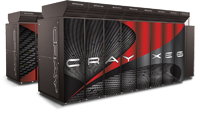 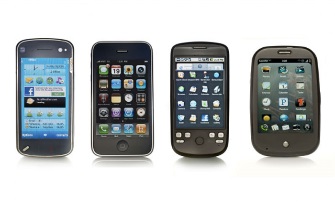 1 000 000 000 000 000
700 000
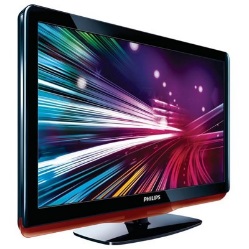 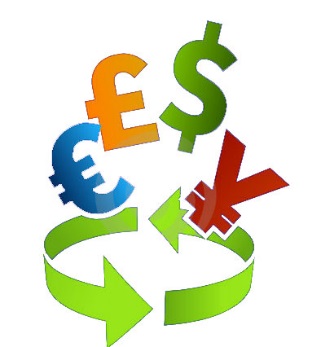 90%
Владимир Рубанов (ROSA) - План импортозамещения Минсвязи 2015
8 из 16
Текущая ситуация в России
ОС является основой для ИТ-инфраструктуры и определяет целый набор сопутствующих технологий и продуктов «сверху».Это фундамент всего ИТ-стека.
9
Основные подпроекты (1)
10
Основные подпроекты (2)
11
Основные подпроекты (3)
12
Объединение конкурентов
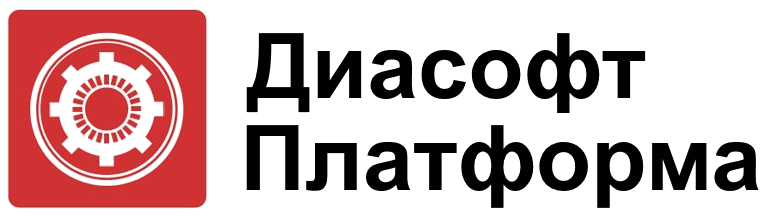 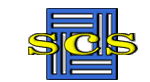 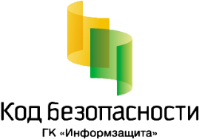 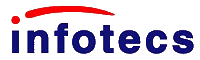 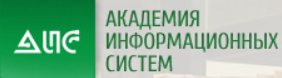 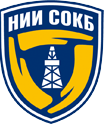 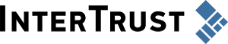 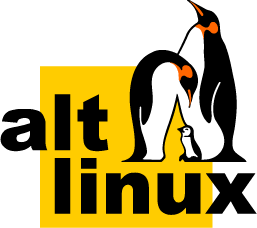 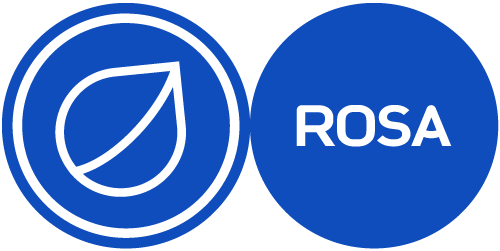 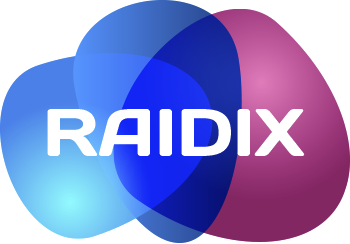 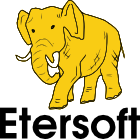 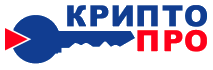 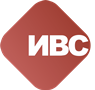 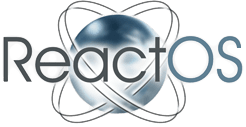 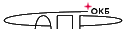 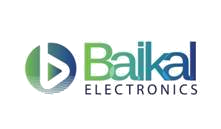 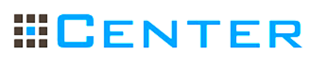 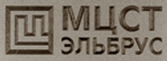 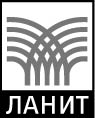 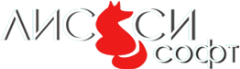 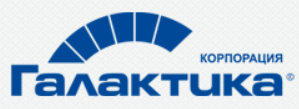 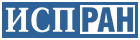 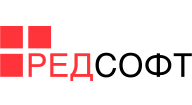 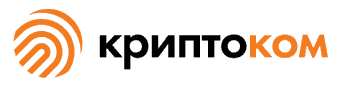 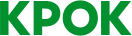 13
Есть от чего отталкиваться
Опыт разработки и поддержки полной линейки операционных систем от  встроенных и настольных  до серверов и высокопроизводительных кластеров на различных аппаратных платформах. 
Владение репозиториями полных исходных кодов для всех своих продуктов и связанной с ними экосистемы приложений. 
Полноценная локальная инфраструктура разработки и сборки дистрибутивов ОС, позволяющая достигать высокого уровня технологической независимости и санкционной устойчивости.
Система программной и пользовательской документации к своим продуктам.
Существующие продукты участников широко используются в различных областях деятельности, в том числе образовании, медицине, научных исследованиях, органах государственной власти и муниципального управления,  промышленности, для специальных применений, а также частными лицами.
Опыт подготовки программных продуктов к государственной сертификации.
Штат специалистов, способных оказывать поддержку локальным пользователям вплоть до третьего уровня, независимо исправлять ошибки и дорабатывать функционал продуктов.
14
Международная кооперация для российских производителей ПО
Взаимодействие с мировым upstream для заимствованных свободных компонентов
Интеграция обновлений / новые версии
Возврат своих доработок и исправлений
Участие в органах управления свободными международными проектами и лидерство по отдельным технологиям
Поддержка совместимости и интероперабельности с западными продуктами
Открытые стандарты, средства миграции, «переходники»
Совместная коллективная разработка в контуре BRICS и других стран, заинтересованных в технологической независимости от А
Владимир Рубанов (ROSA) – Международная кооперация
15 из 9
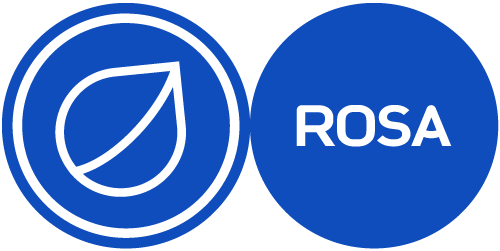 Владимир РубановПрезидент игенеральный конструкторк.ф.-м.н.
rubanov@rosalab.ru

http://rosalab.ru/ 
http://rubanov.pro/